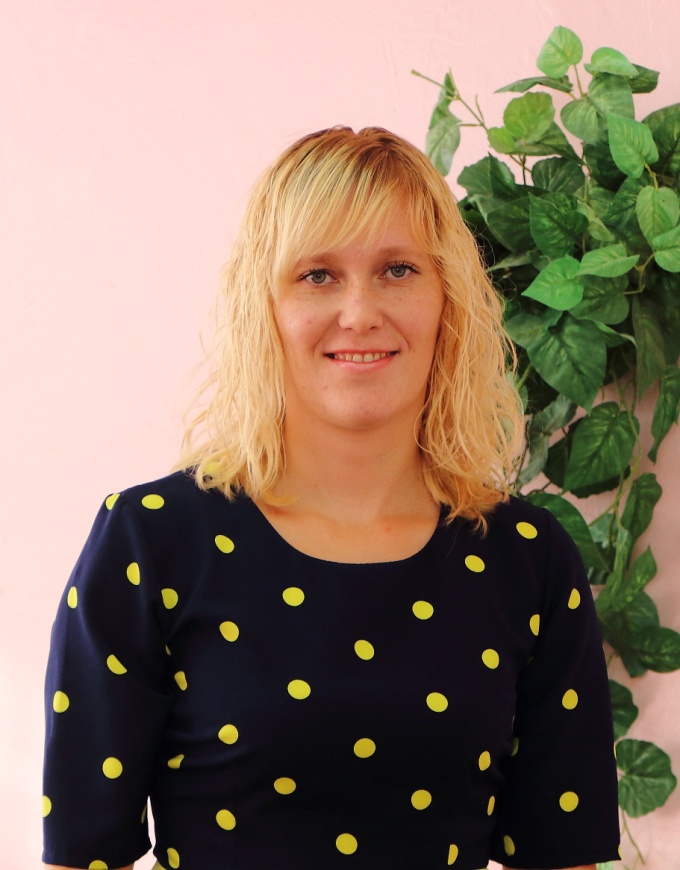 Министерство образования РМ 
ПОРТФОЛИО 

Улитиной 
Елены Петровны
воспитателя структурного подразделения «Детский сад №13 комбинированного вида» МБДОУ «Детский сад «Радуга» комбинированного вида» Рузаевского муниципального района
Дата рождения: 28.10.1986 г.Профессиональное образование: студентка 5 курса МГПИ им. М.Е. Евсевьева, ф-т «Педагогического и художественного образования» по профилю «Дошкольное образование»Стаж педагогической работы (по специальности): 3 годаОбщий трудовой стаж: 9 летКвалификационная категория:  соответствие занимаемой должностиДата последней аттестации:  03.12.2015 г.Занимаемая должность: воспитатель
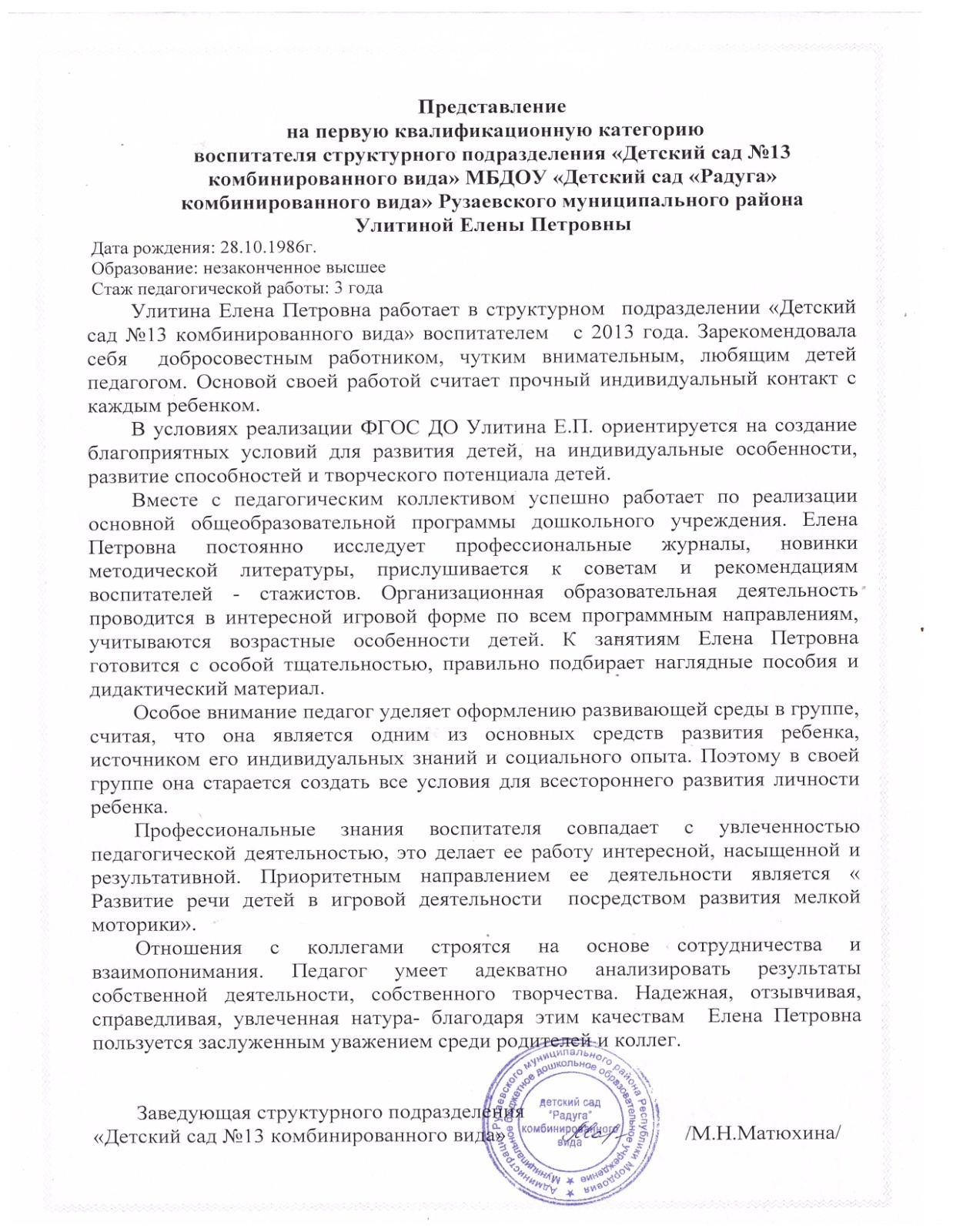 1. Применение  информационно-коммуникативных технологий
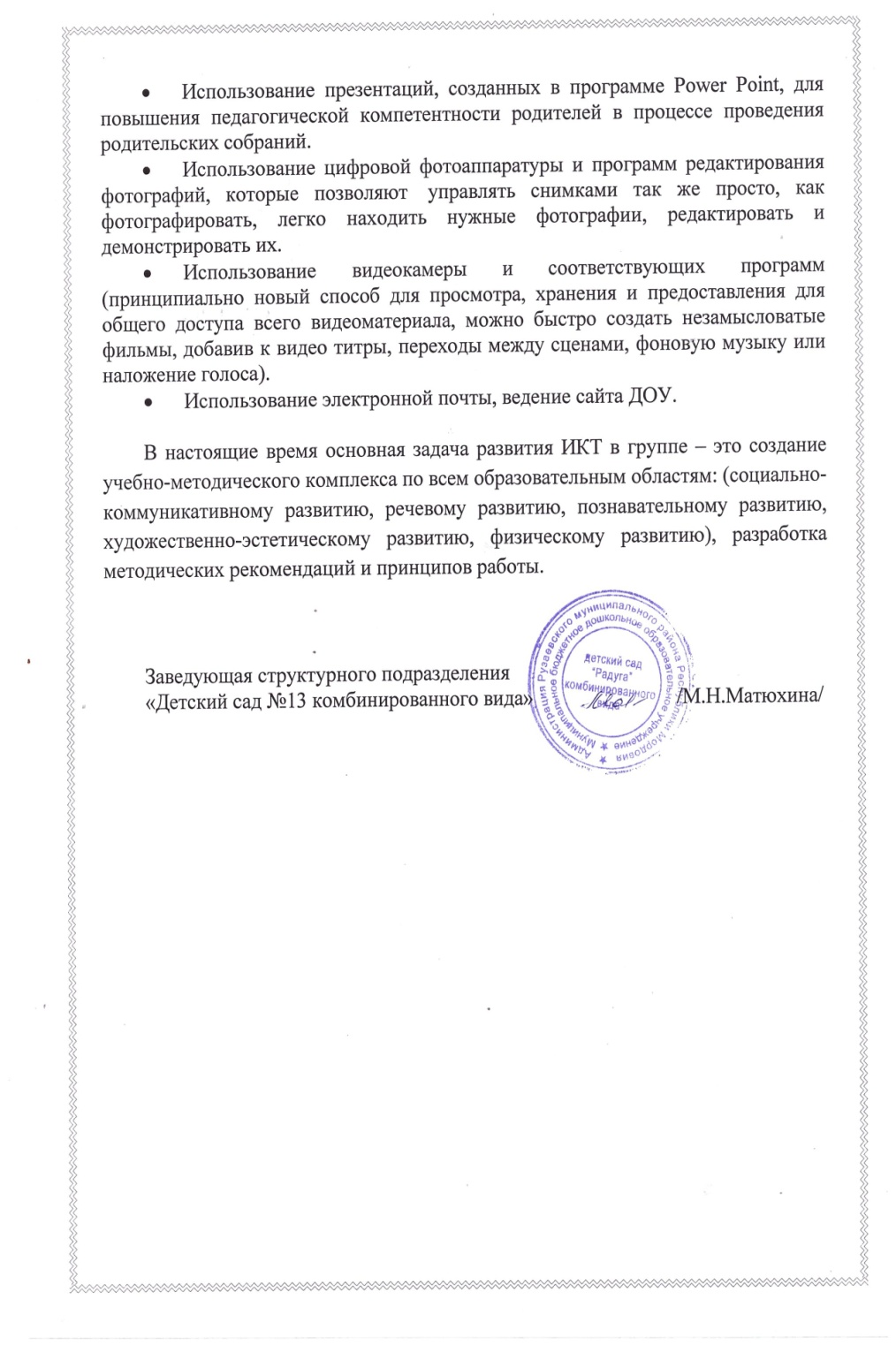 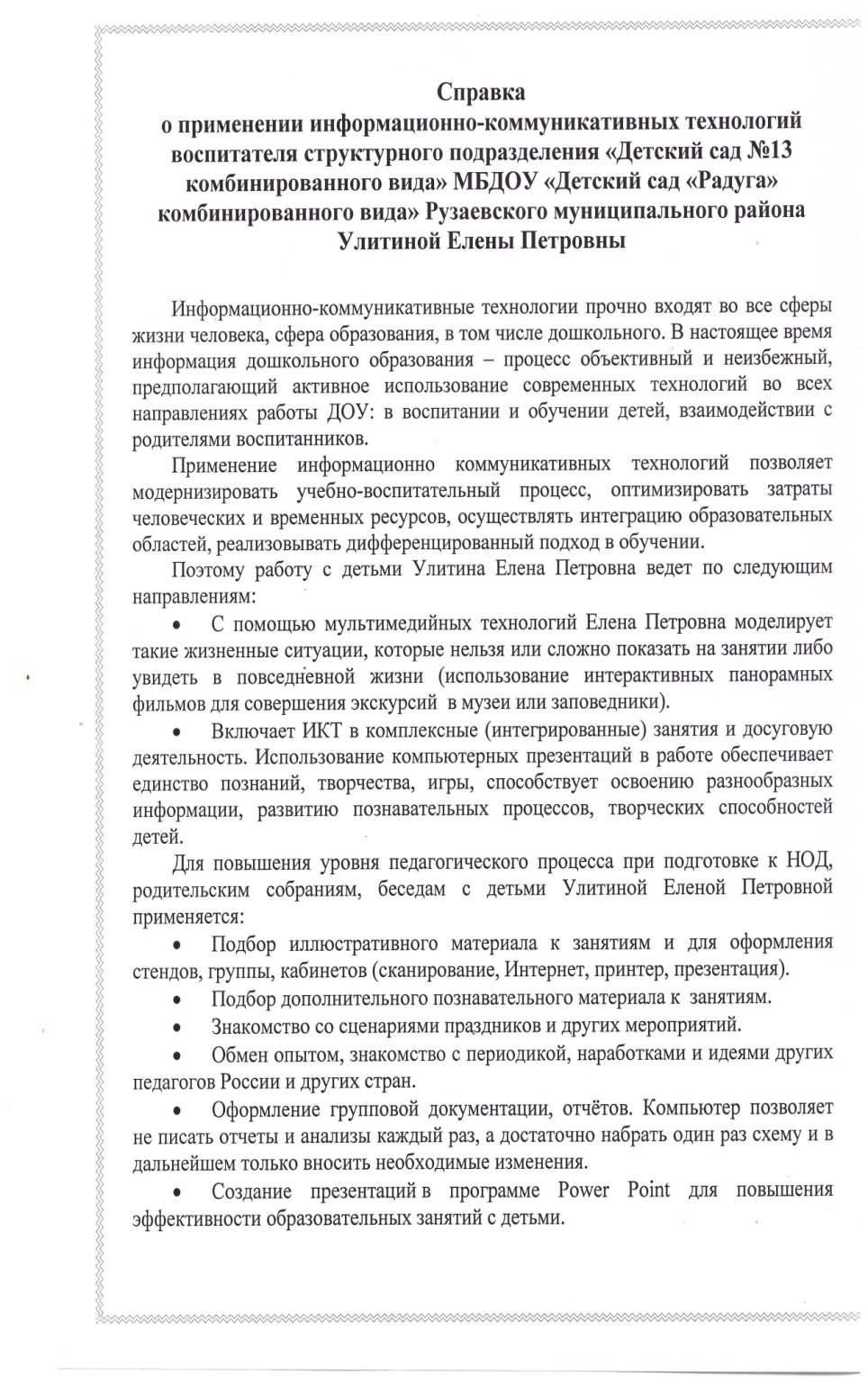 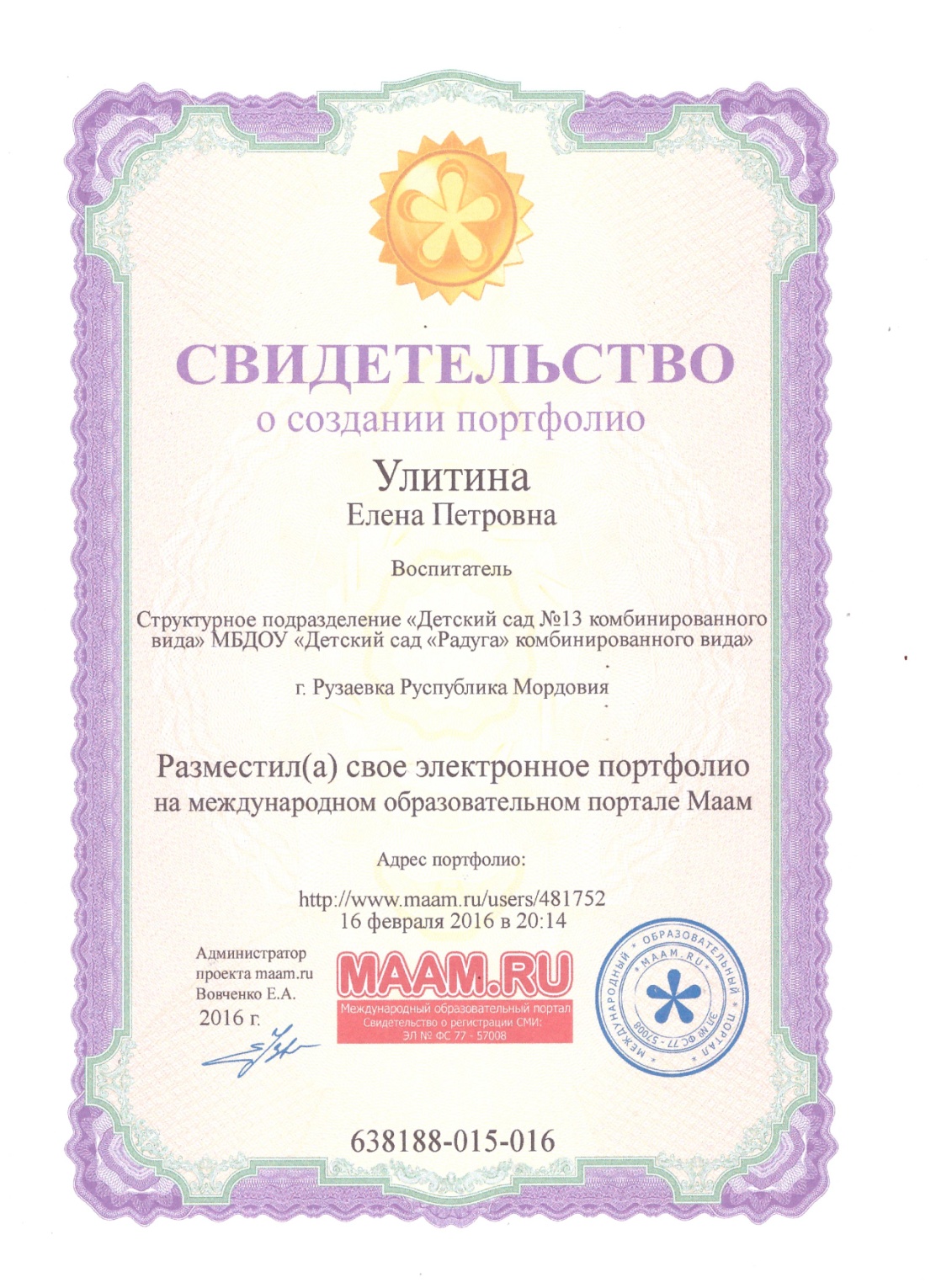 2. Участие в инновационной (эксперементальной) деятельности
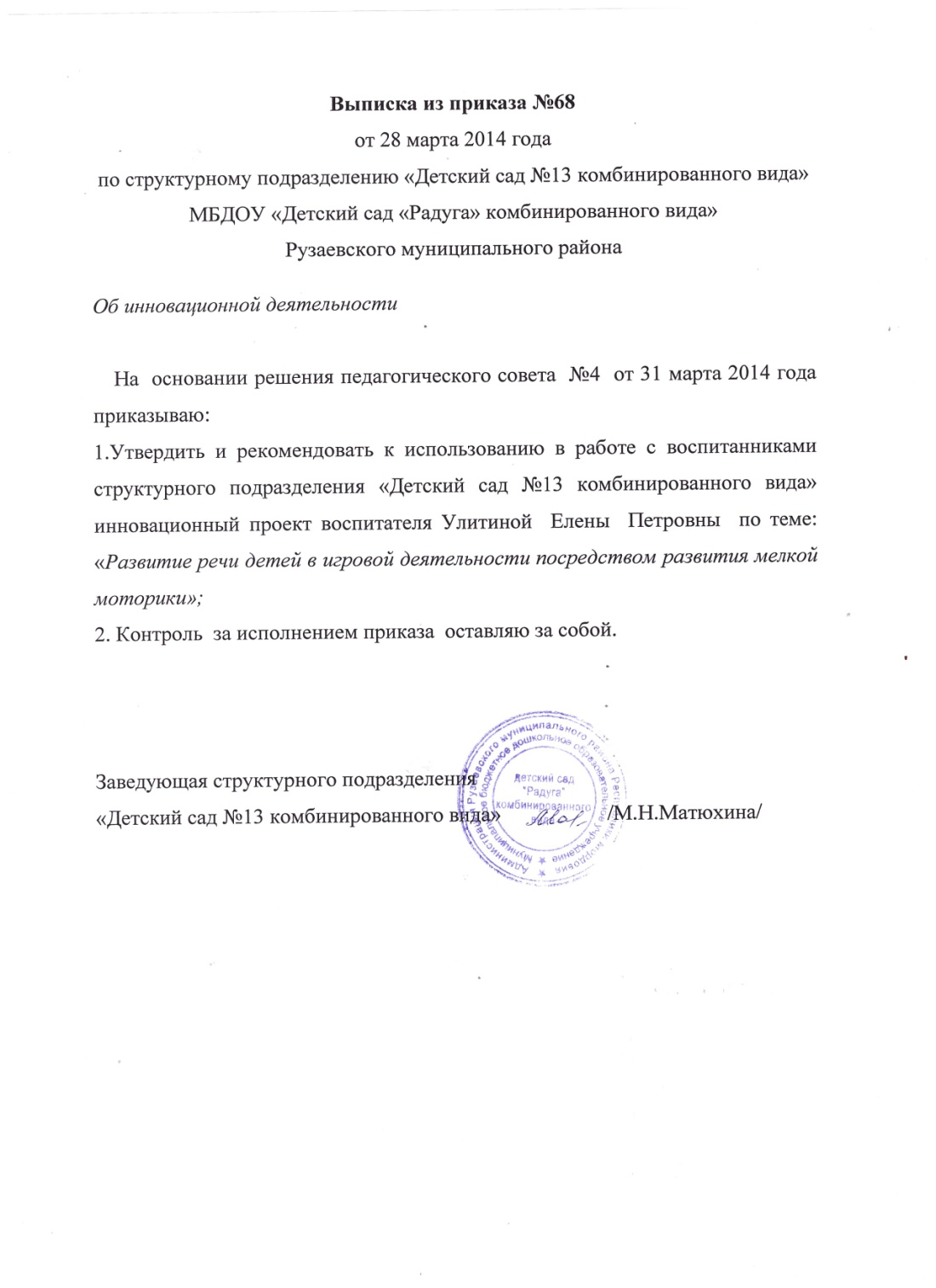 3. Наличие публикаций,включая интернет-публикации
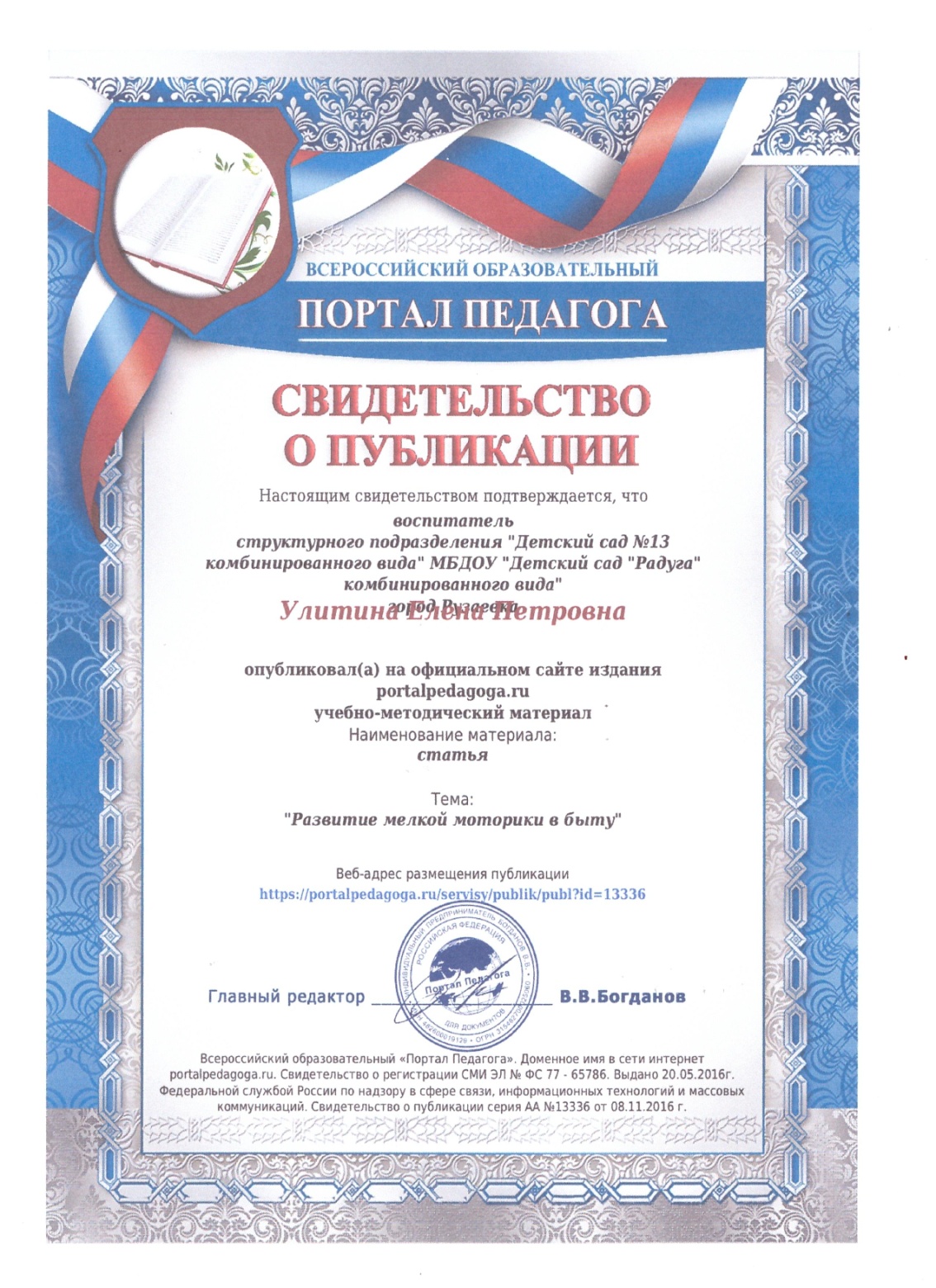 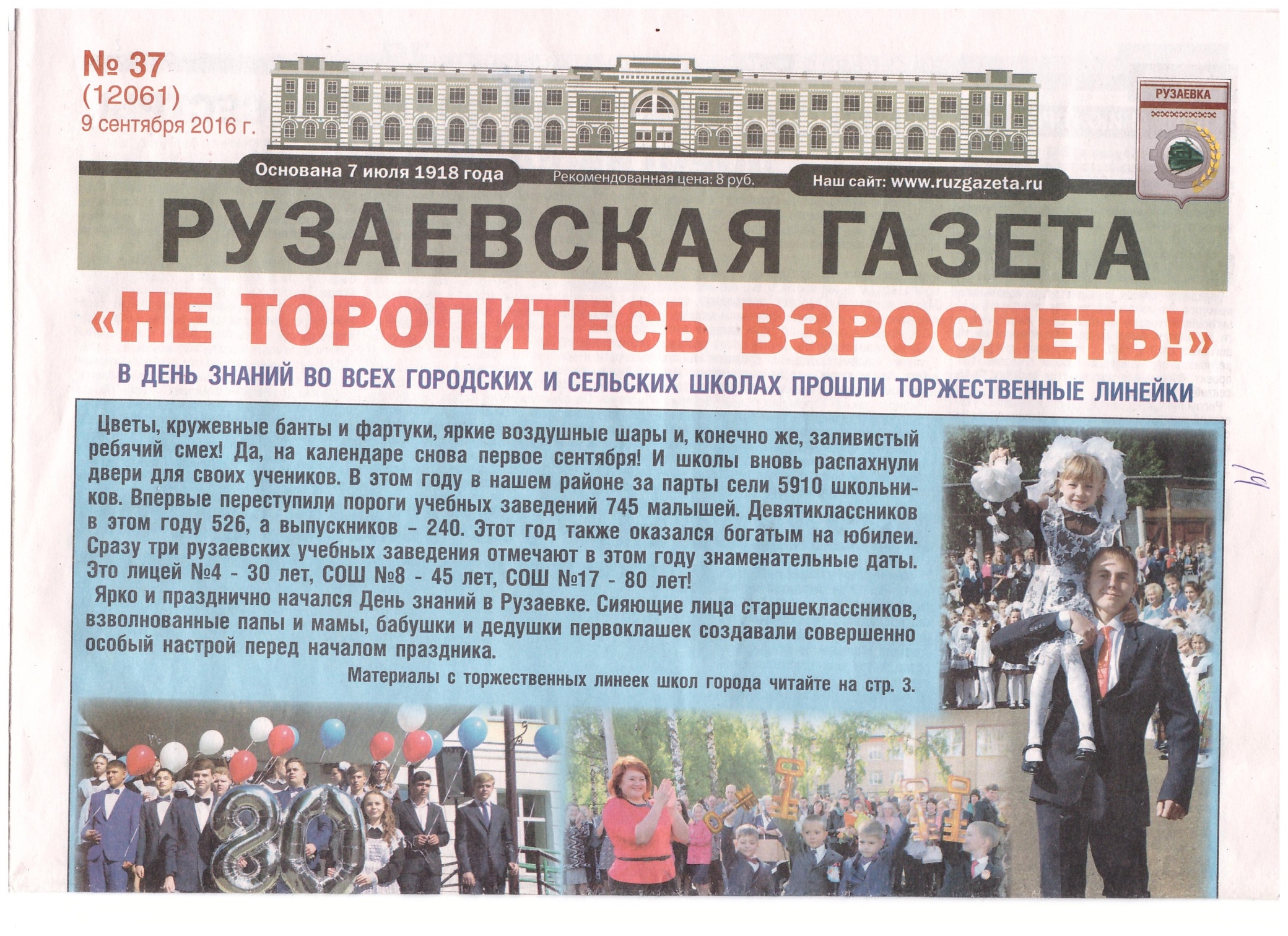 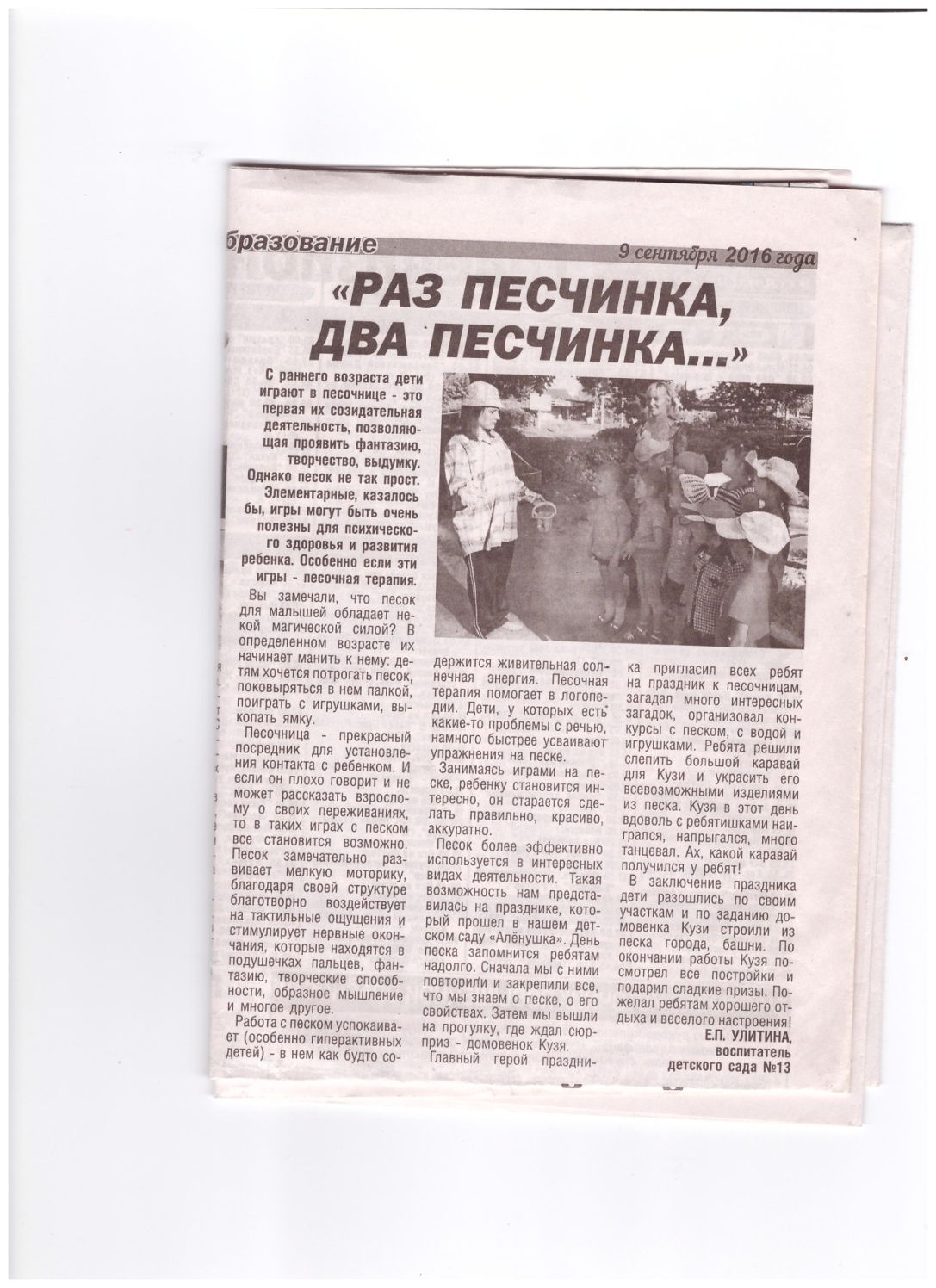 4. Результаты участия воспитанников в:
конкурсах;
выставках;
турнирах;
соревнованиях;
акциях;
фестивалях
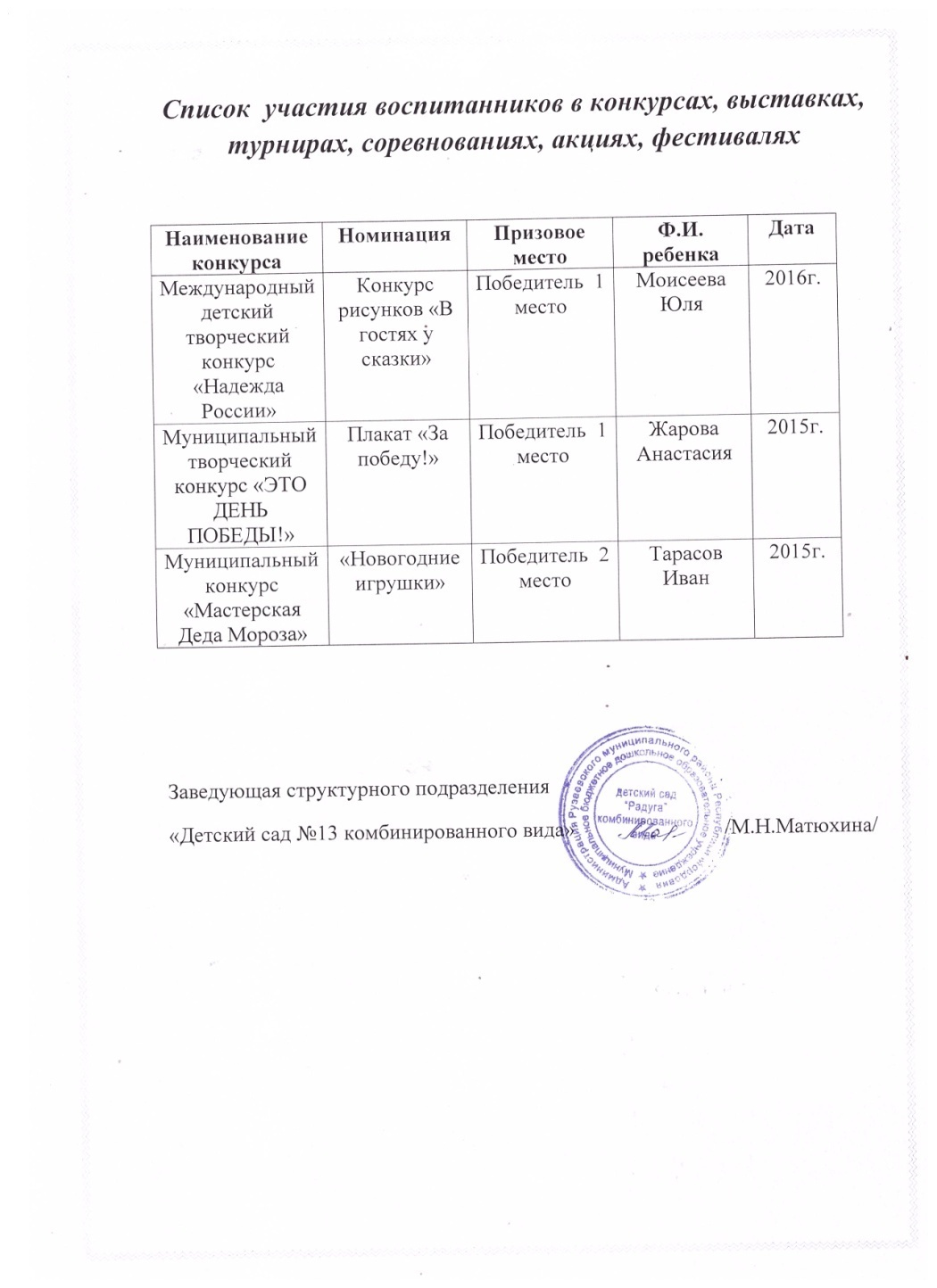 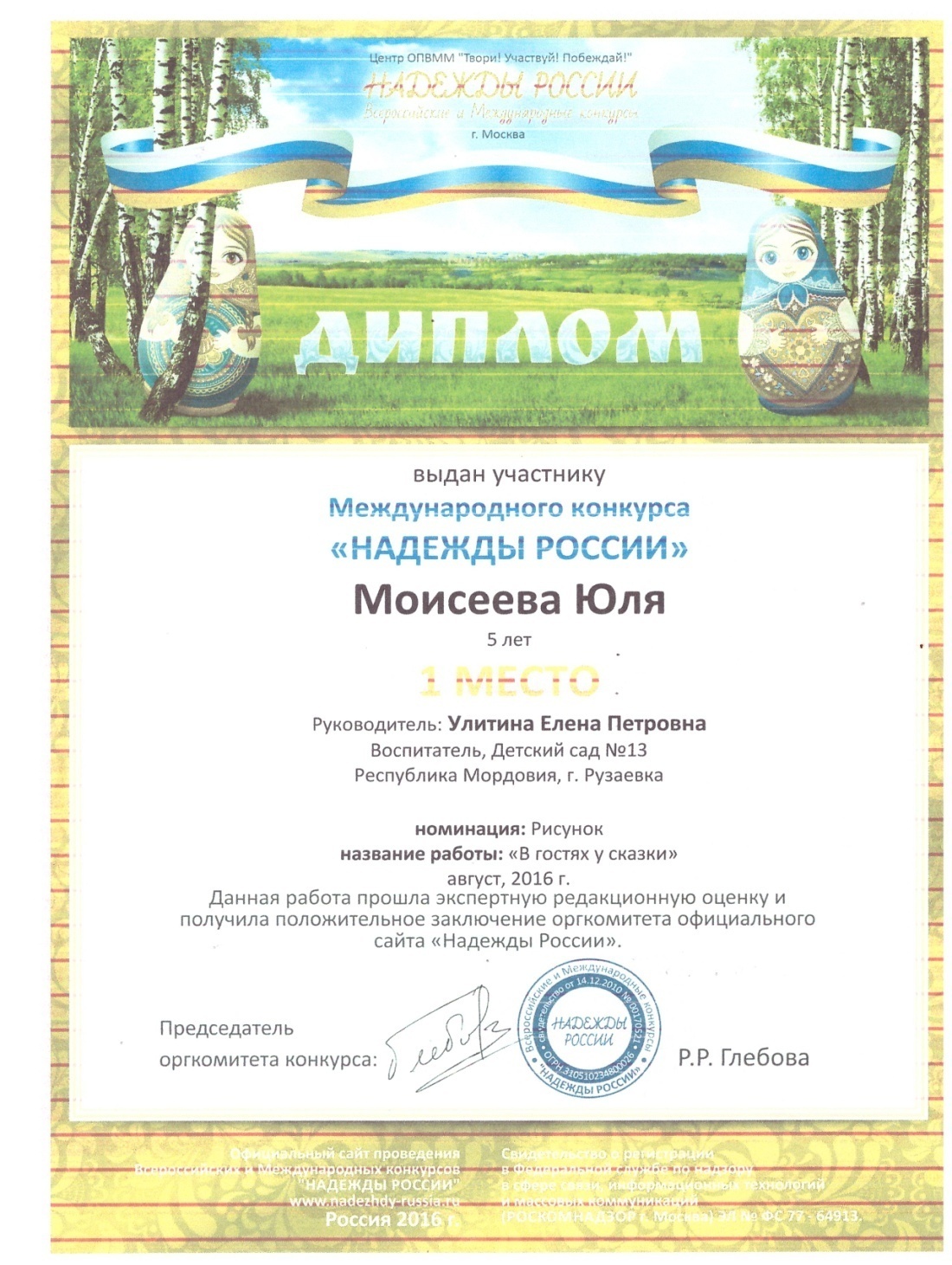 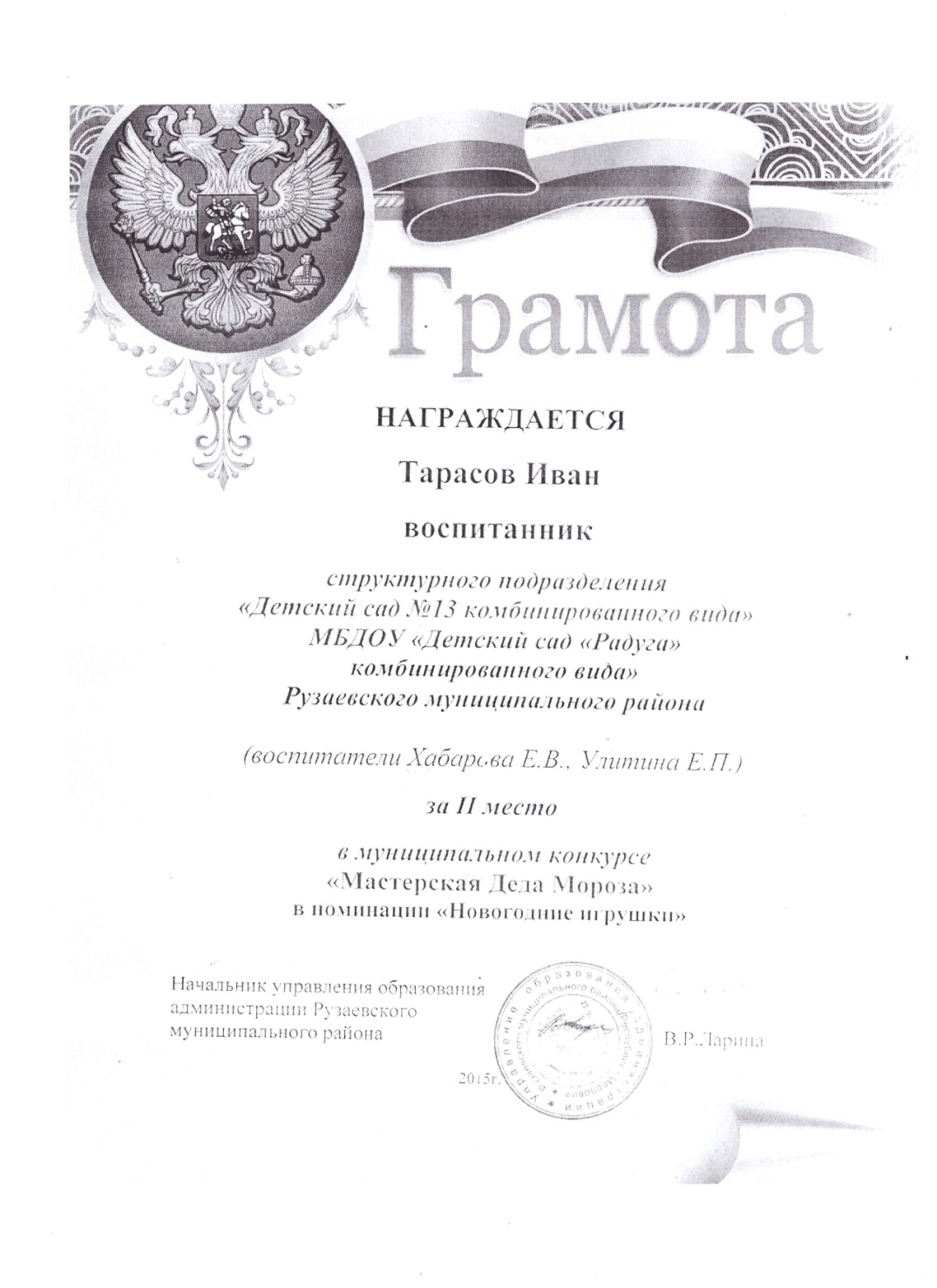 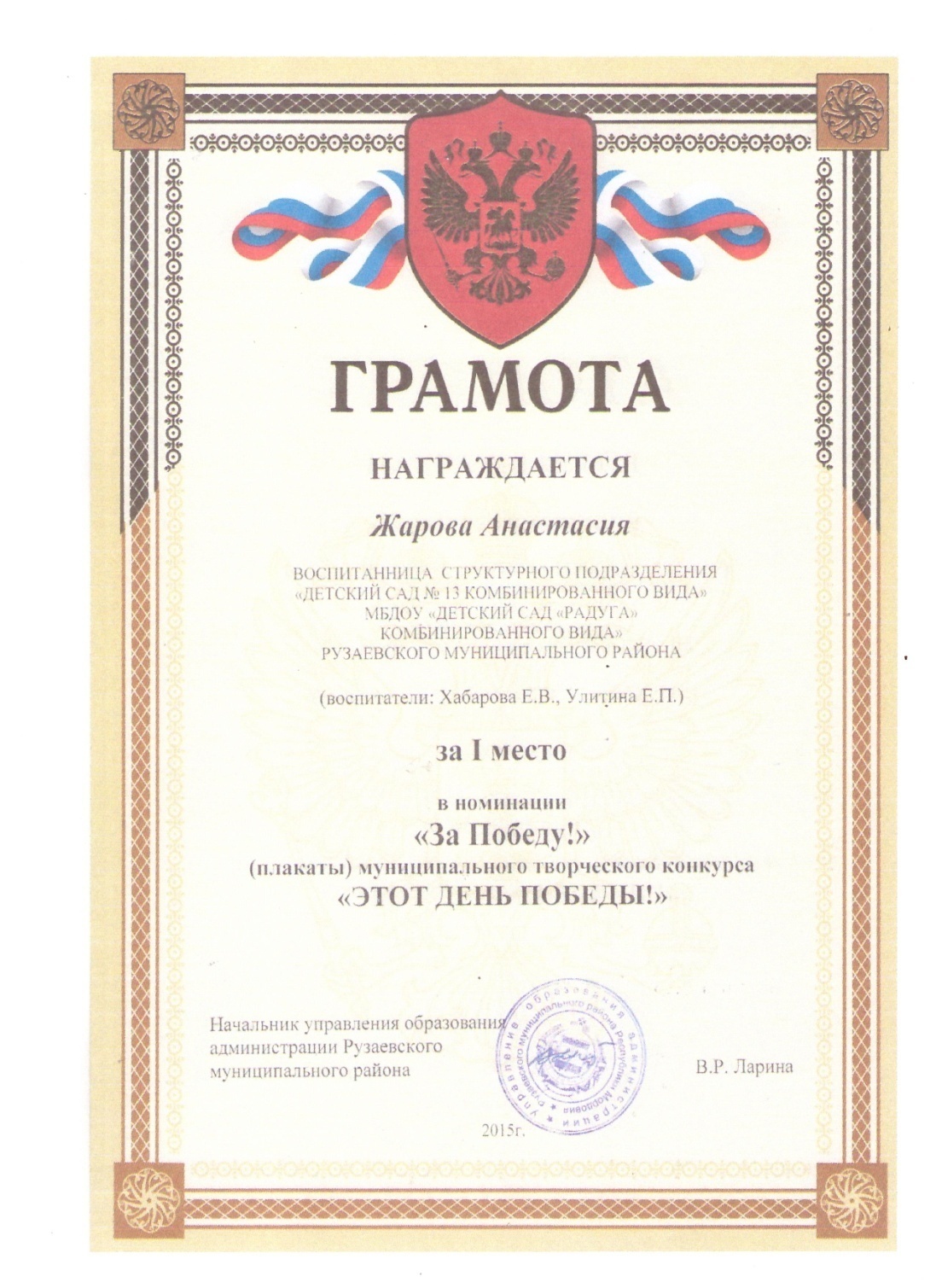 5. Наличие авторских программ, методических пособий
6. Выступления на научно-практических конференциях, педагогических чтениях, семинарах, секциях, методических объединениях.
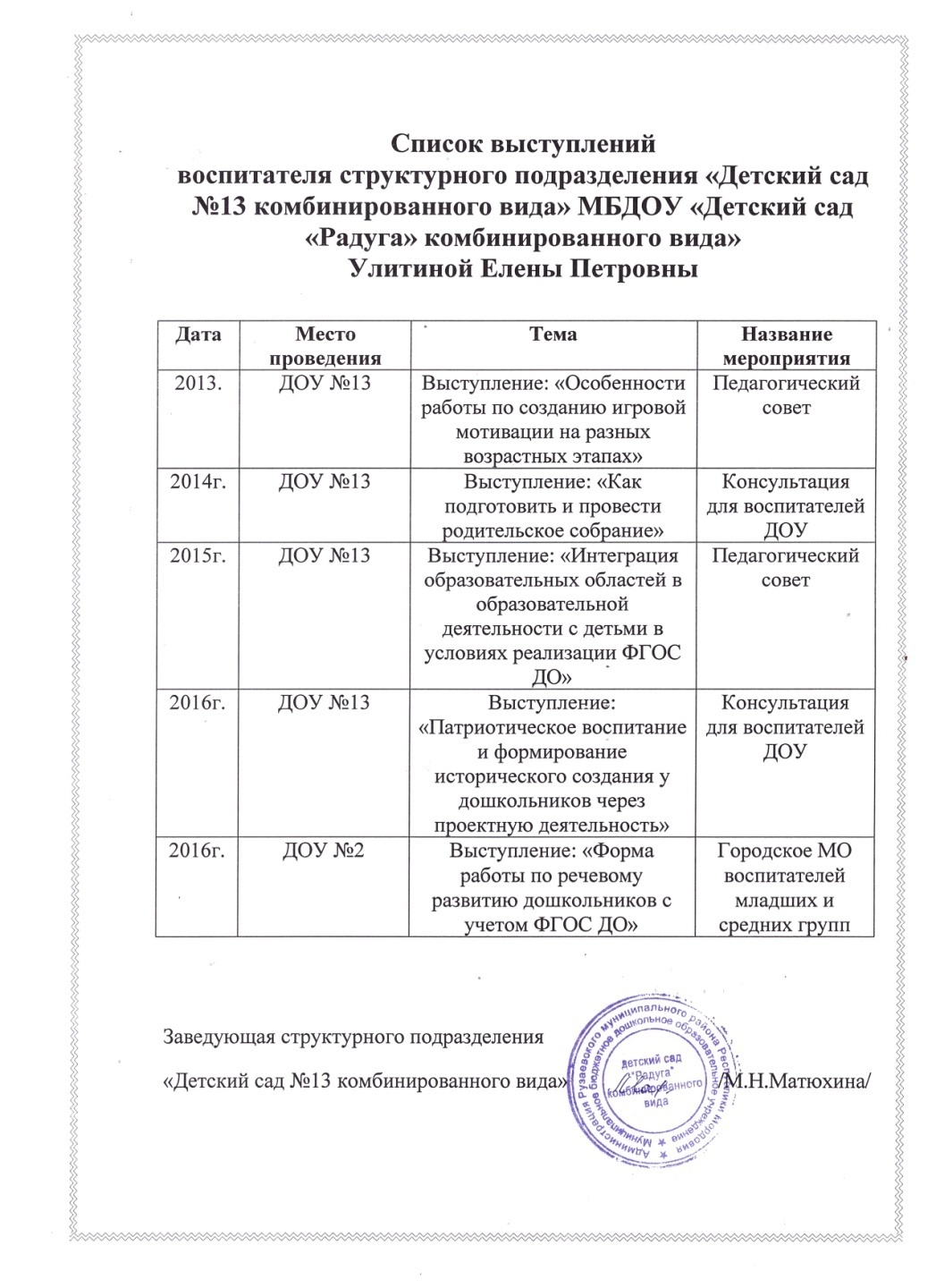 7. Проведение открытых занятий, мастер-классов, мероприятий
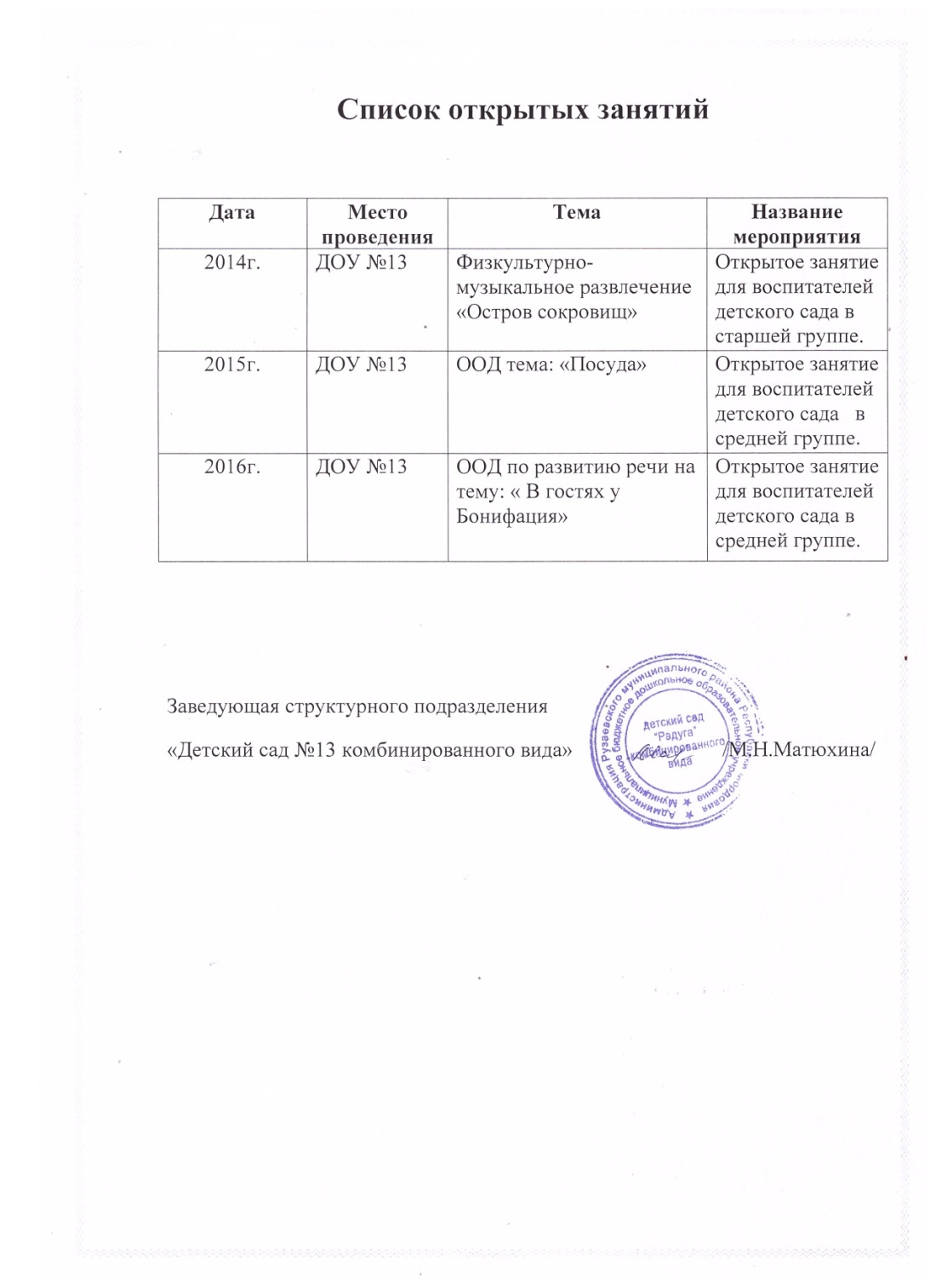 8. Общественная активность педагога
участие в экспертных комиссиях, в жюри конкурсов, депутатская деятельность и т.д.
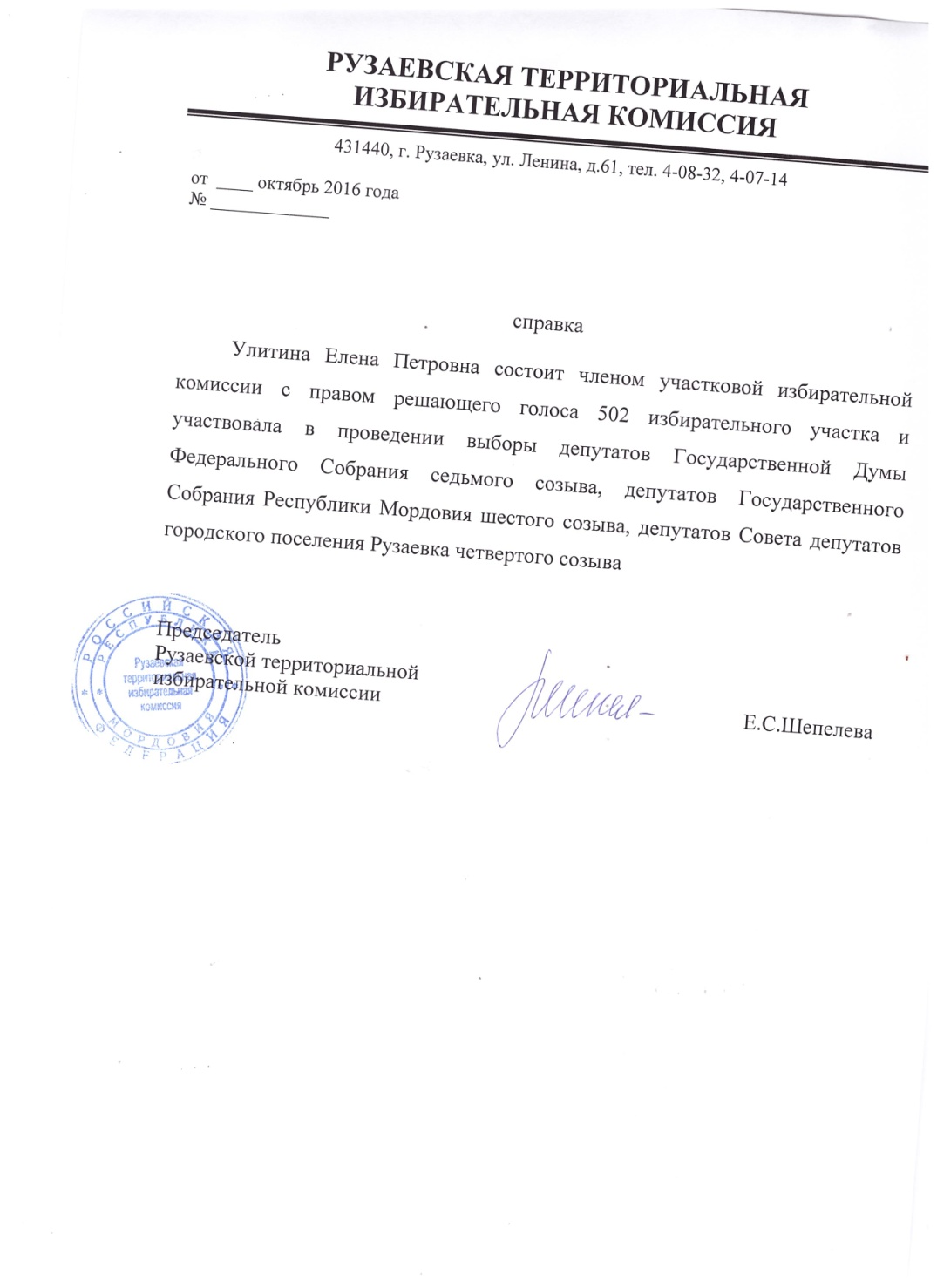 9. Позитивныерезультаты работыс воспитанниками
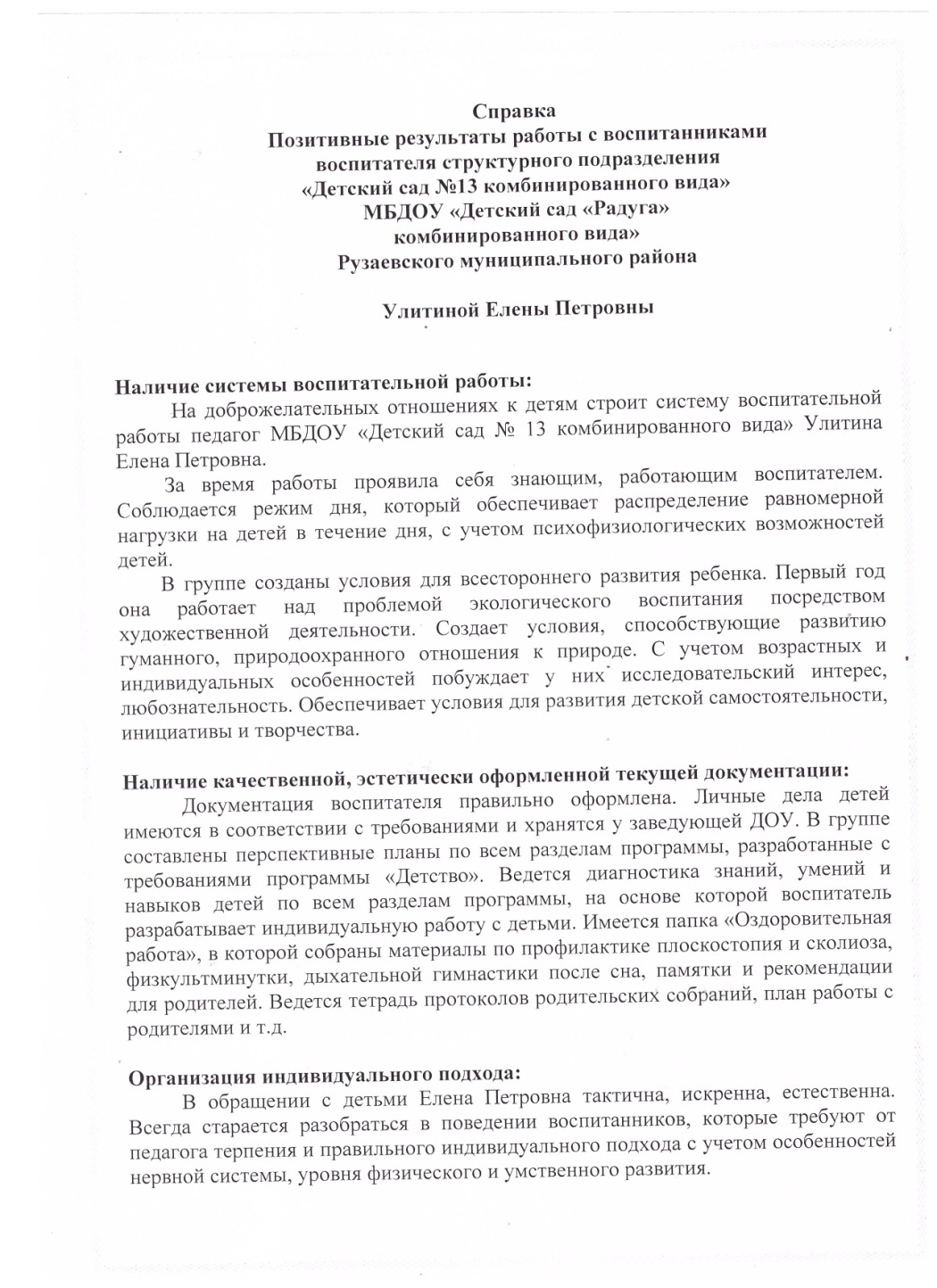 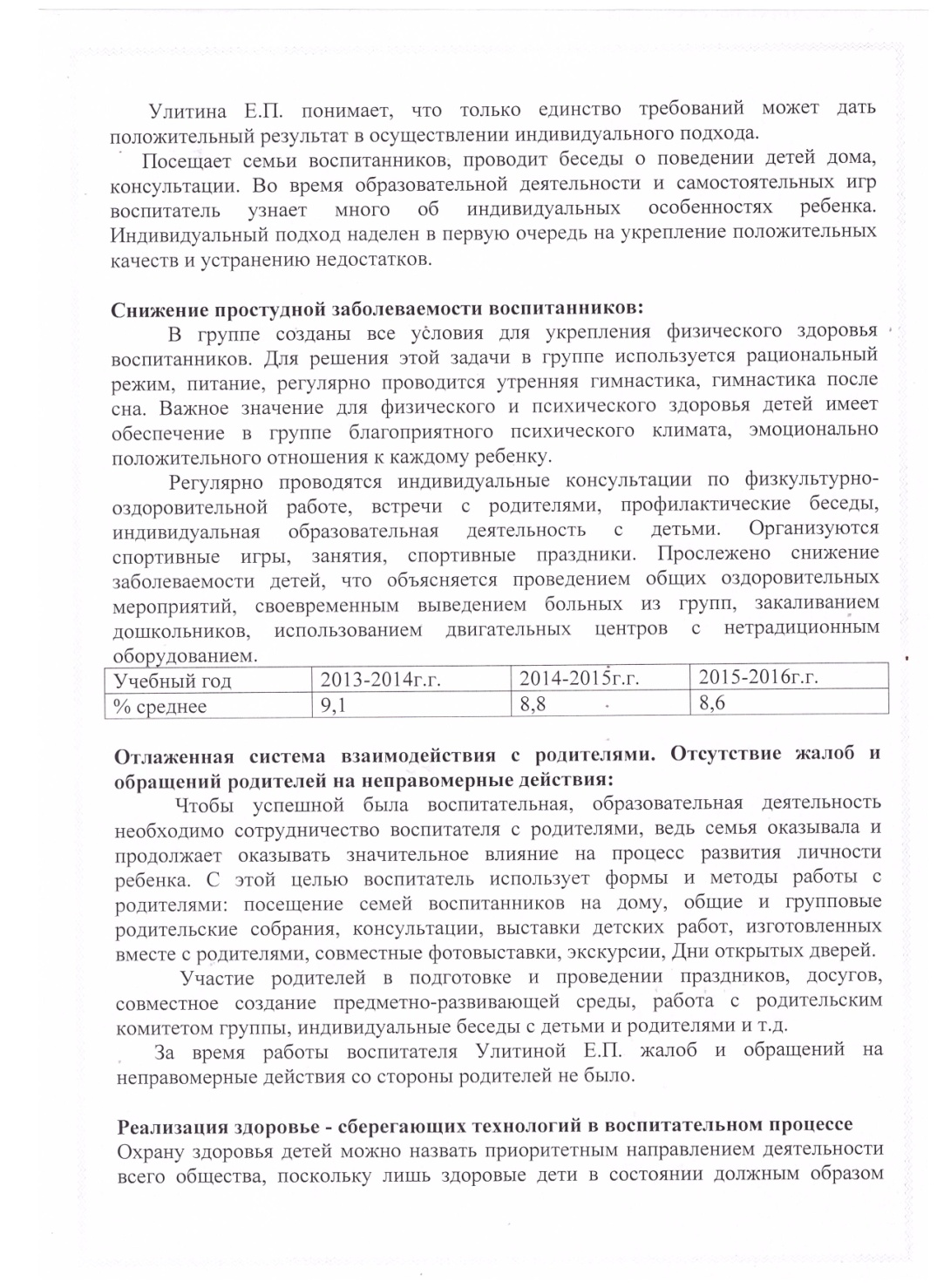 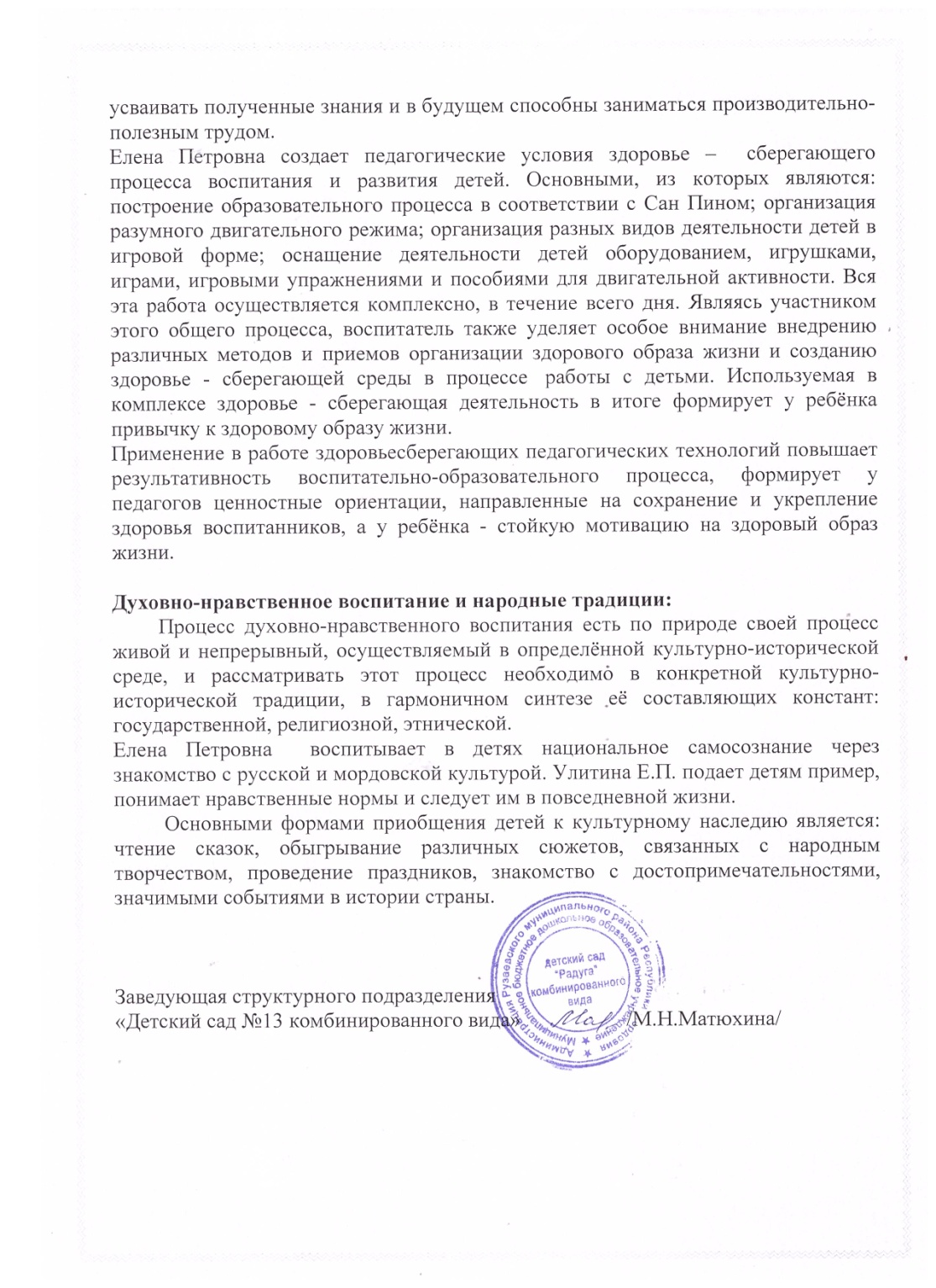 10. Участие педагога в профессиональных конкурсах
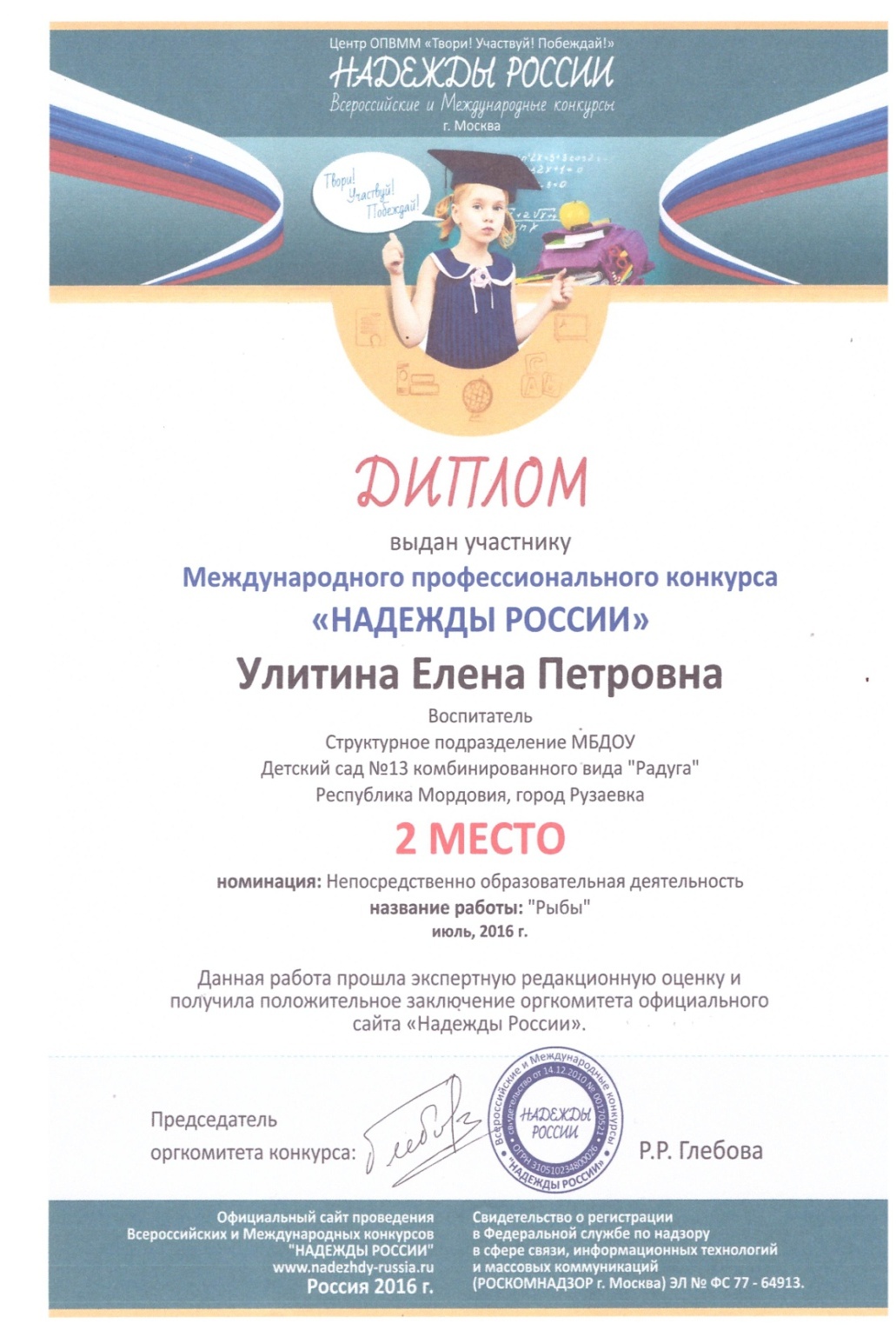 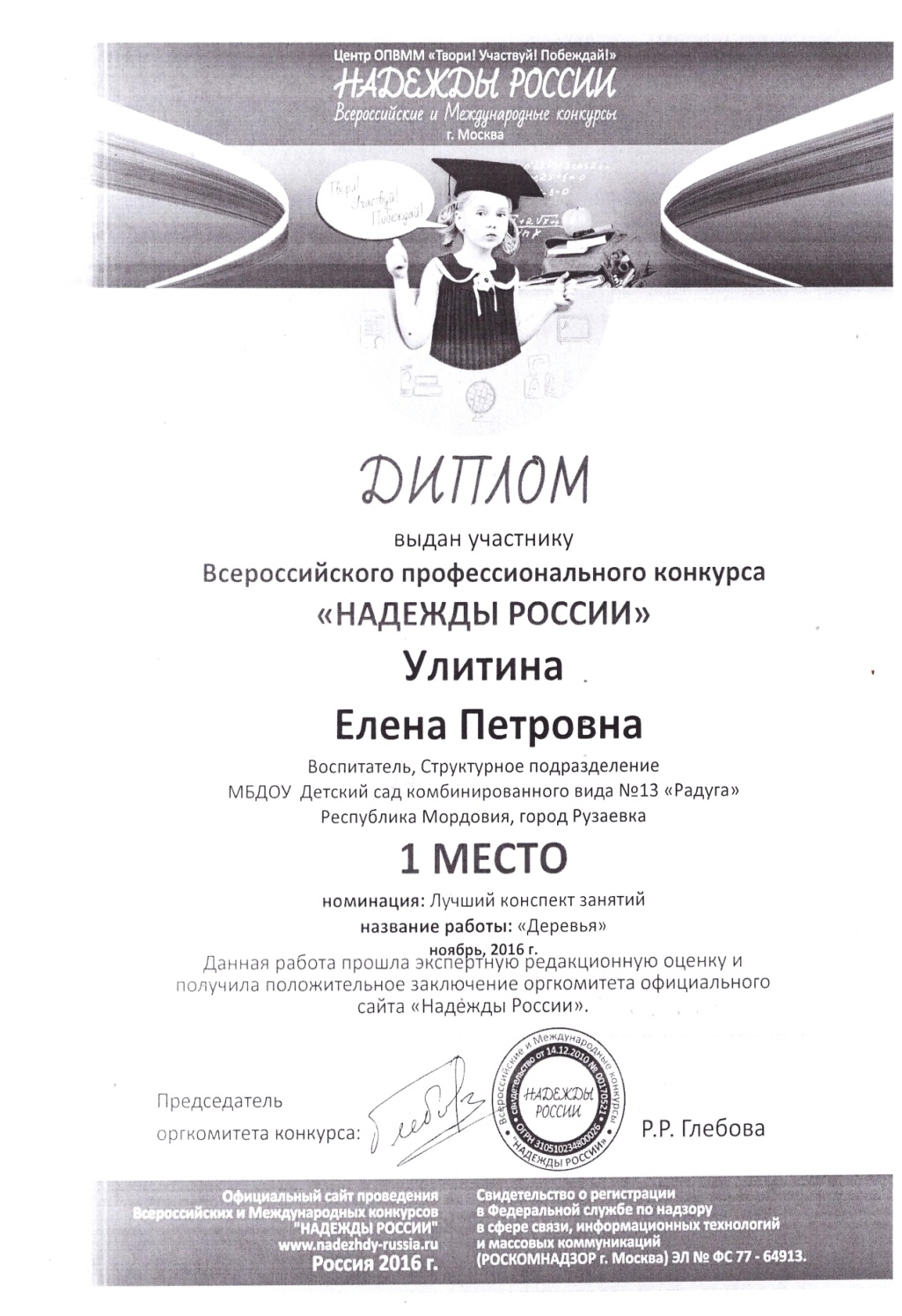 11. Награды и поощрения педагога в межаттестационный период органами государственной власти, МО РМ, муниципальными органами управления образованием, общественными организациями, педагогическими сообществами, родительской общественностью
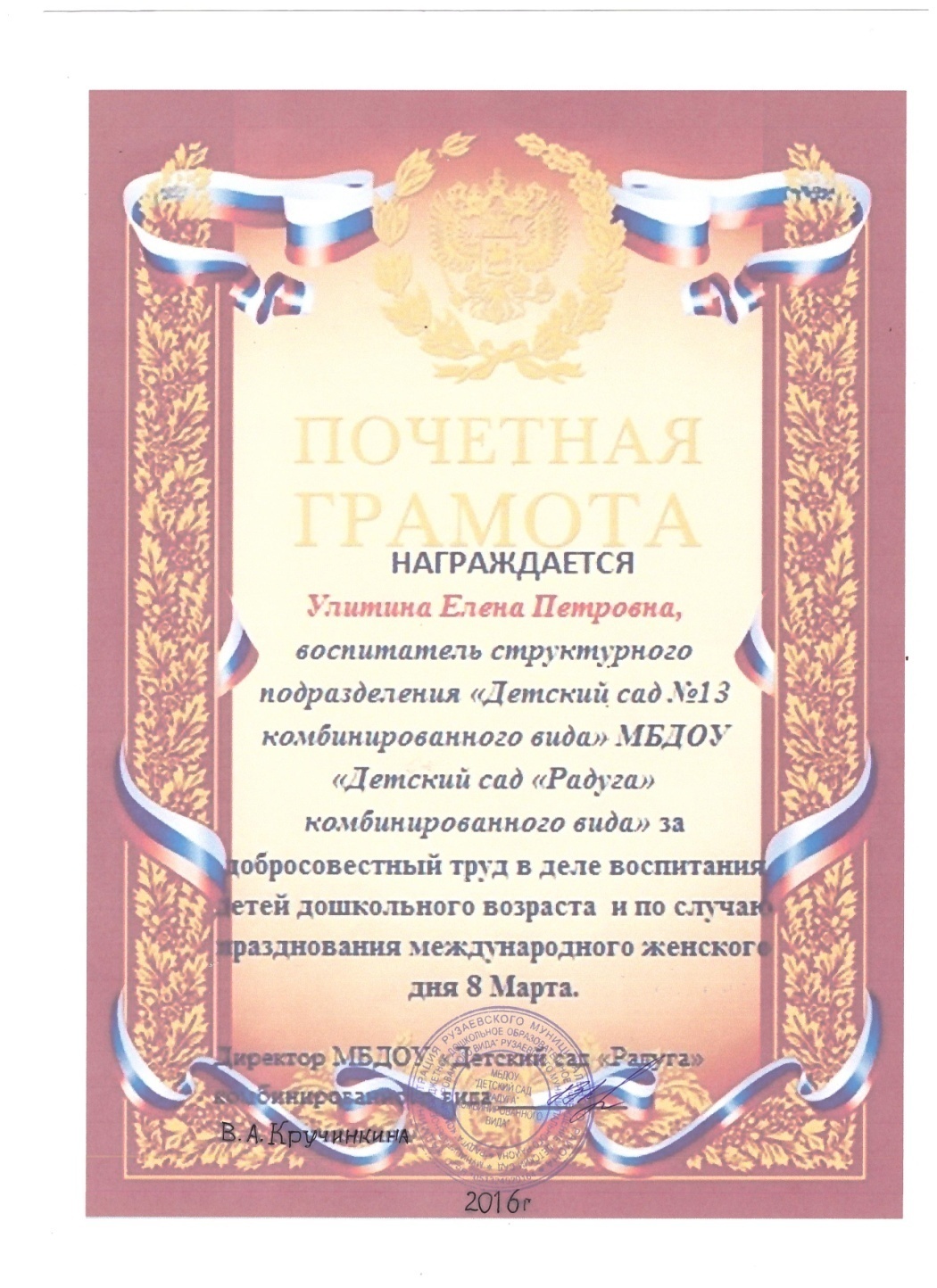 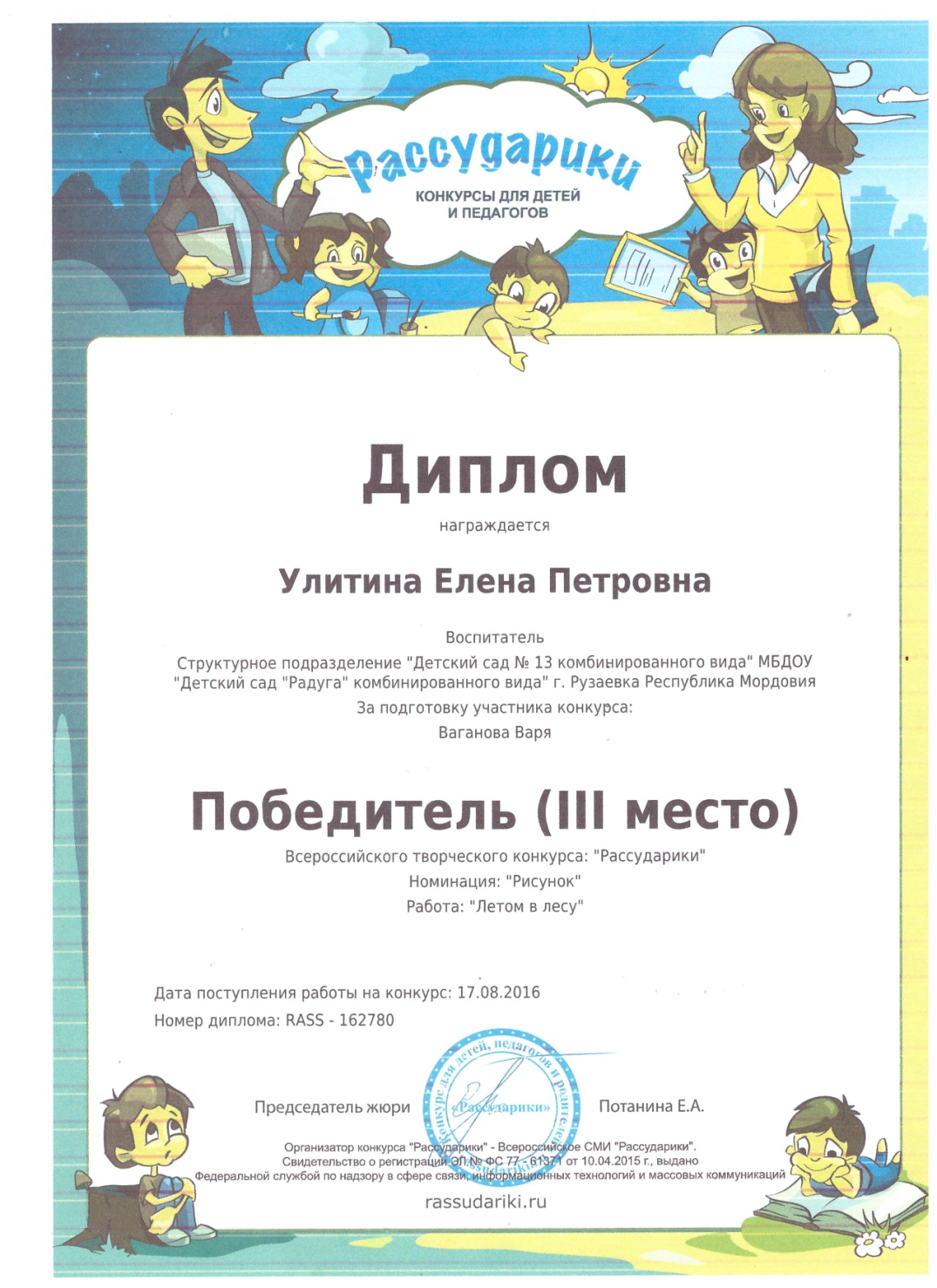 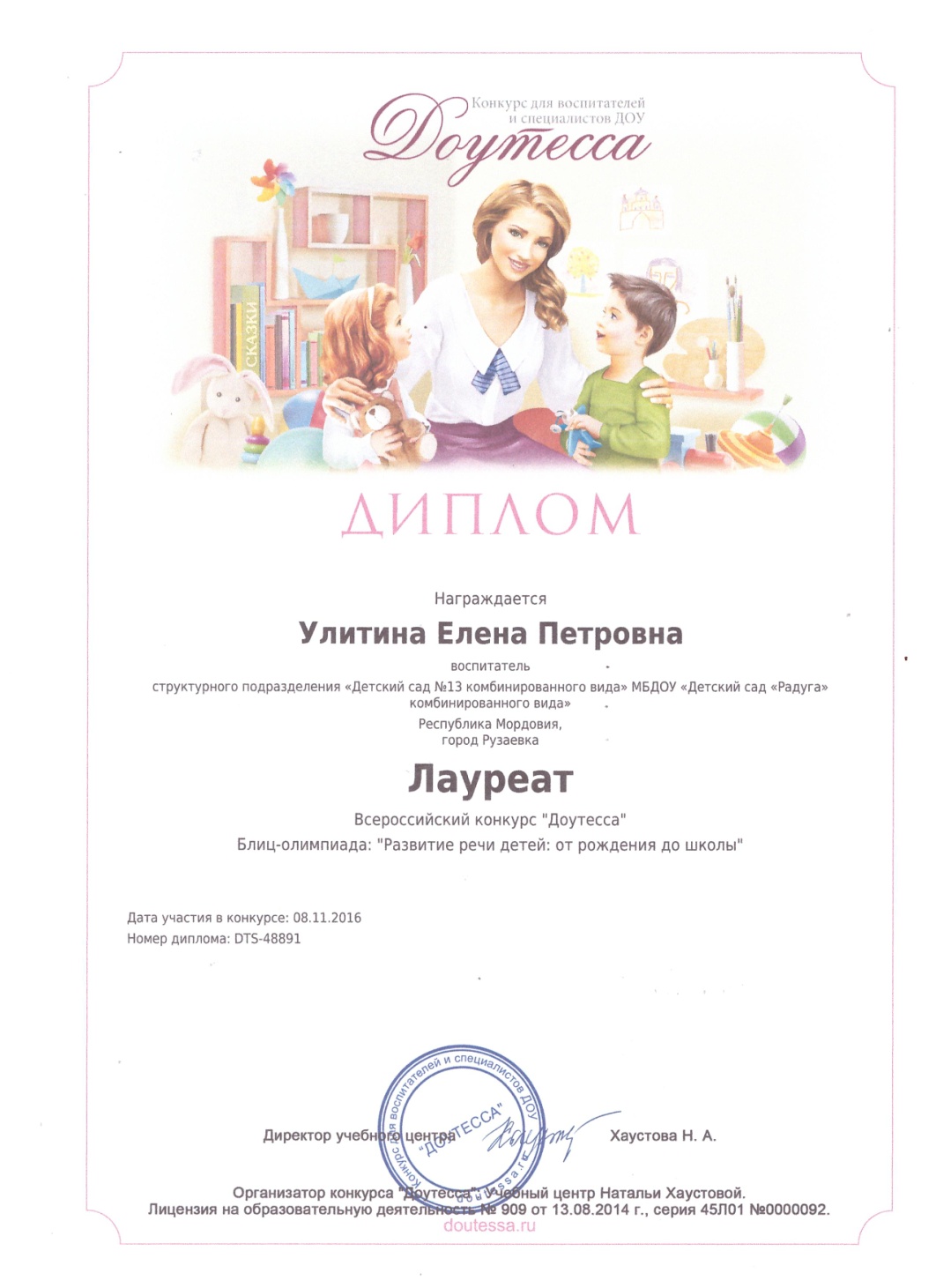 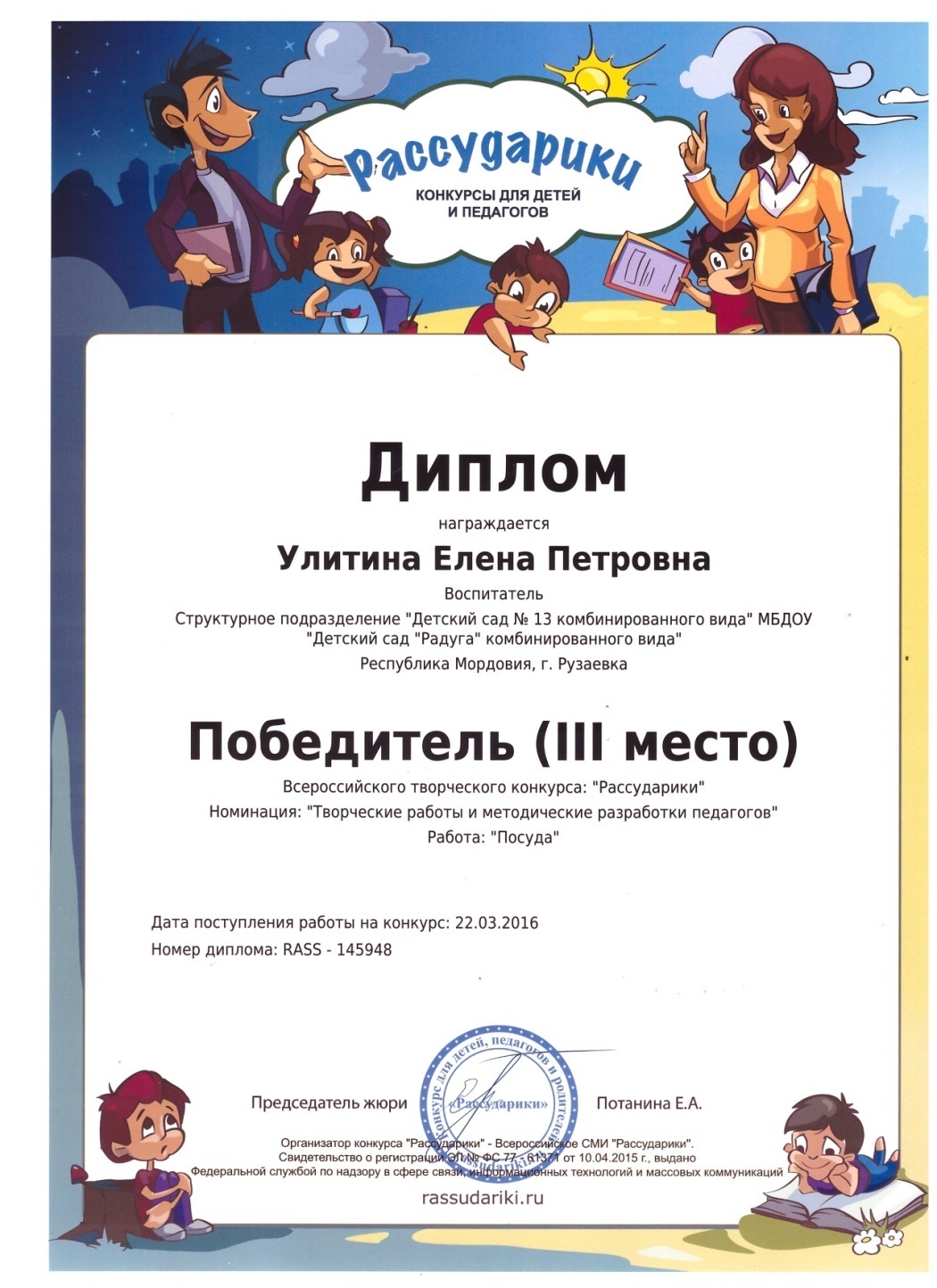 12. Повышение квалификации, профессиональная переподготовка
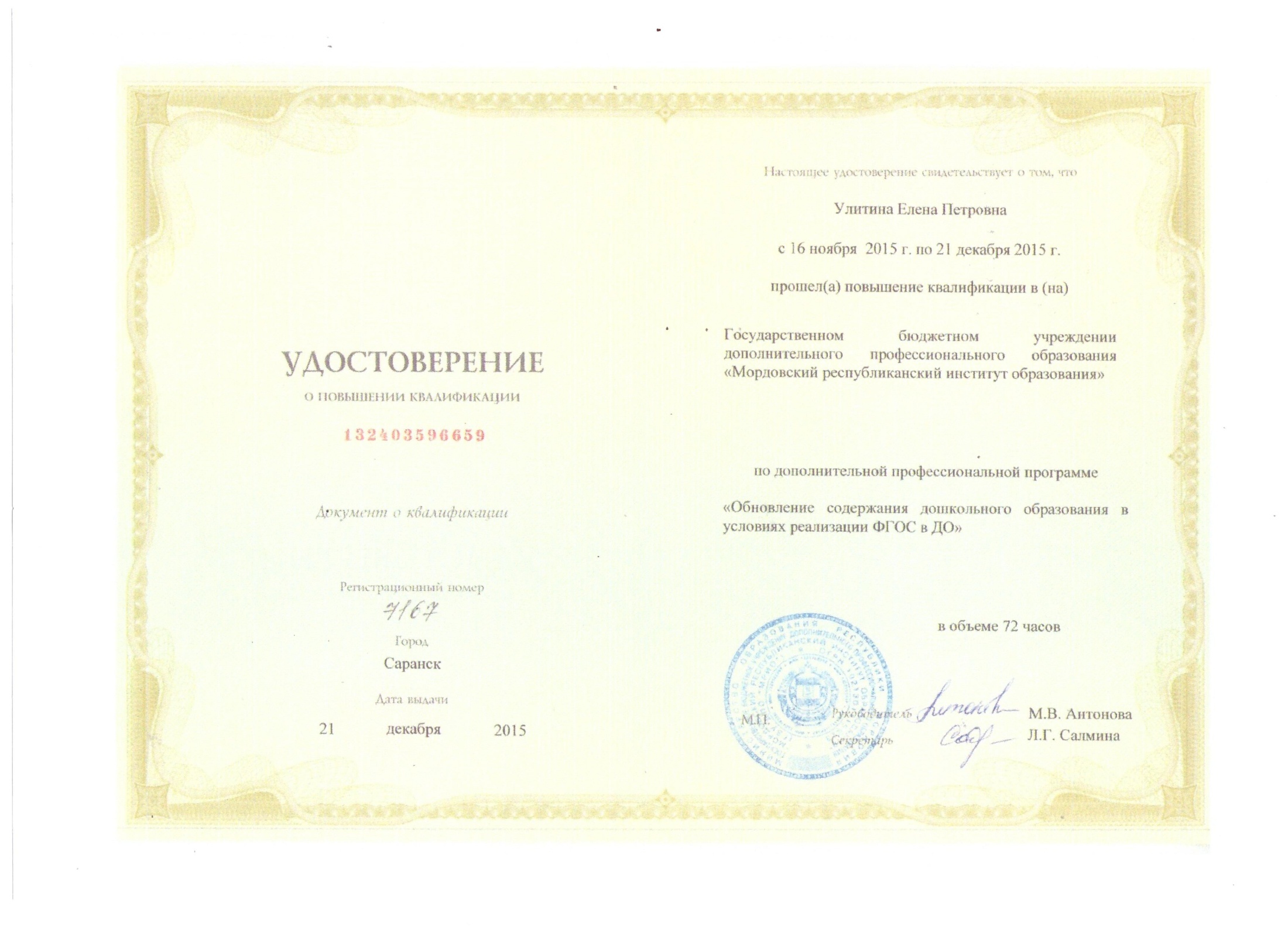 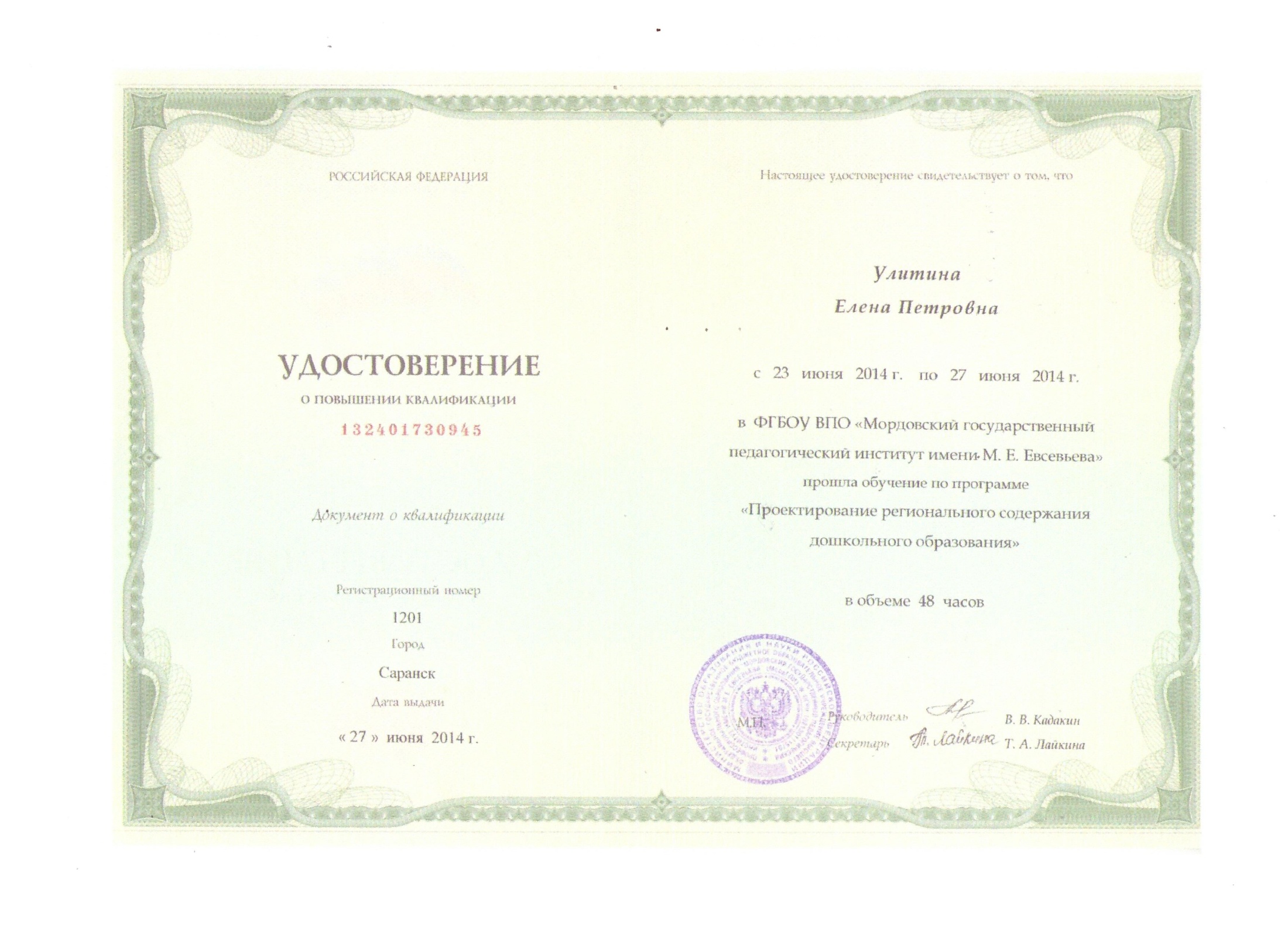